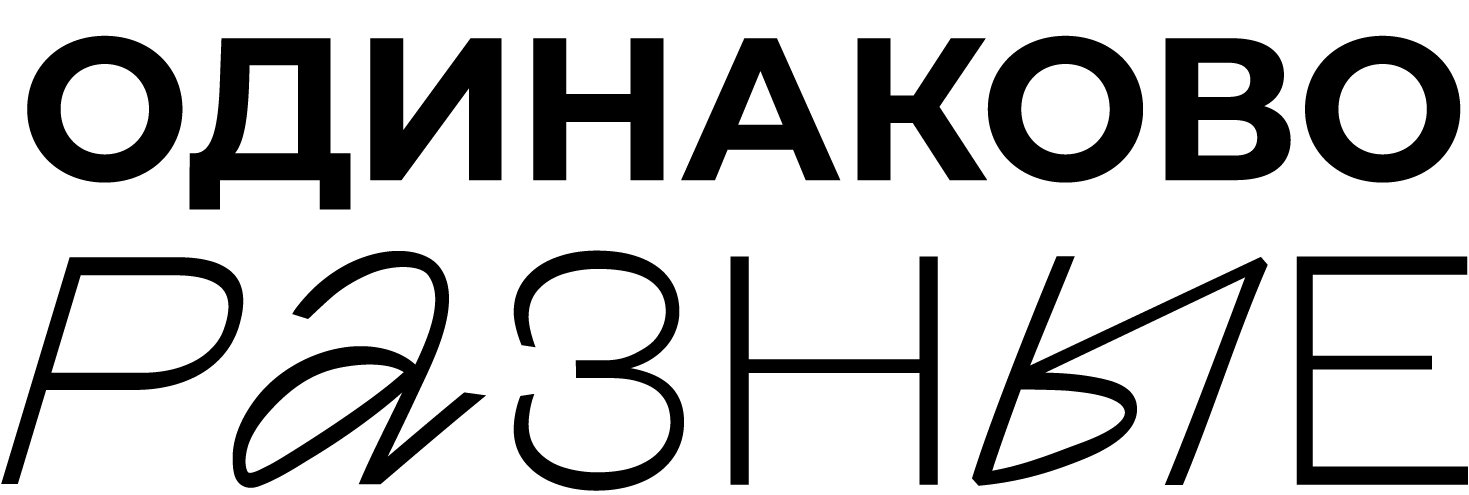 ПРОГРАММА СОЦИАЛЬНОЙ И ЯЗЫКОВОЙ АДАПТАЦИИ ДЕТЕЙ МИГРАНТОВ
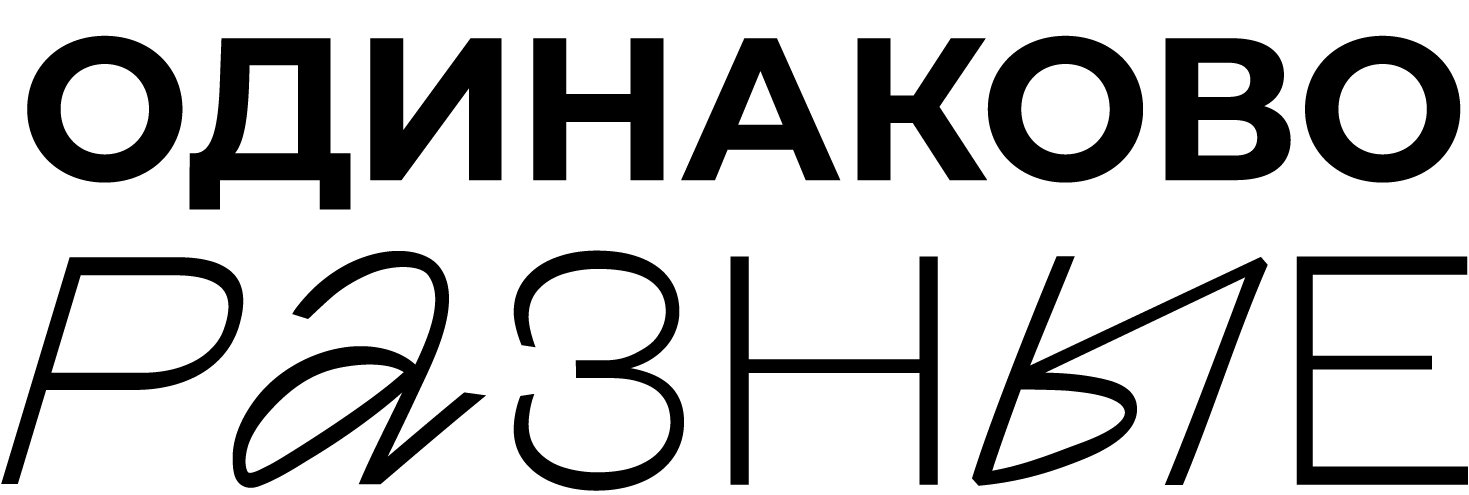 Цель встречи 08.12
участники получают представление о задачах и принципах работы по социальной и языковой адаптации учеников-инофонов в целом, а также инструменты работы по созданию в школе инклюзивной среды с учениками, педагогами и родителями.

Цель следующей встречи:
участники узнают принципы и основы методики обучения инофонов русскому языку, уровни владения русским языком, как провести диагностику уровня, какова структура учебной программы, какие материалы актуальны для преподавания РКИ.
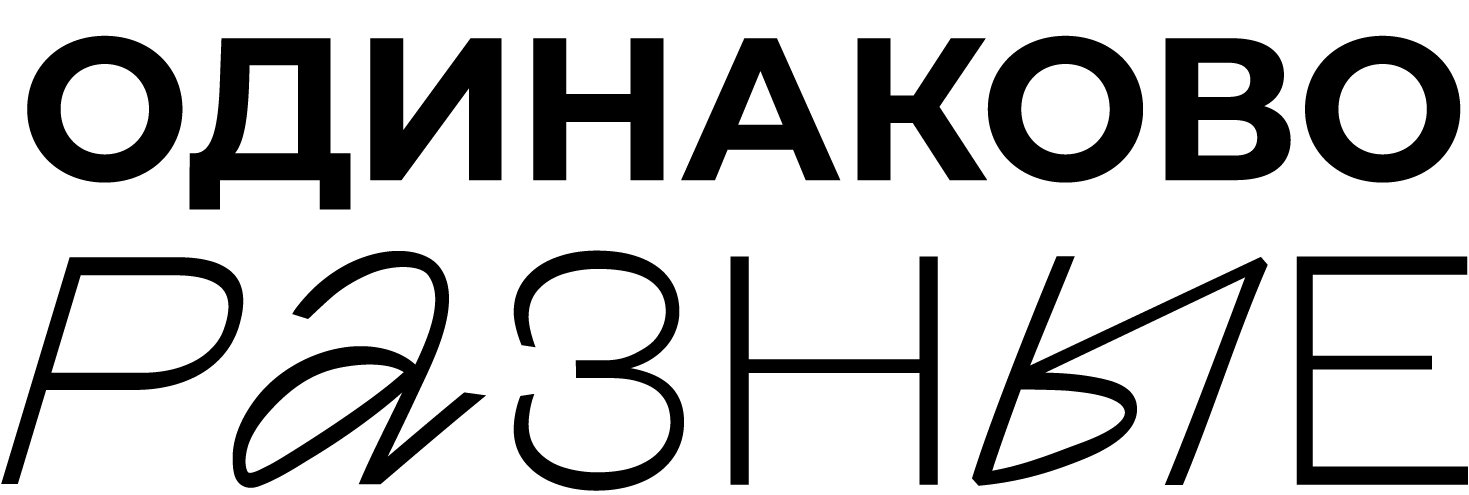 План встречи 08.12
информация о программе “Одинаково разные”;
краткое знакомство с участниками встречи (посредством чата);
стратегии интеграции детей-инофонов;
инклюзивная среда школы - что это и для чего это нужно;
инструменты работы по созданию инклюзивной среды с тремя субъектами образовательной деятельности - учениками, родителями и педагогическим коллективом;
принципы работы с детьми-инофонами;
терминологическая рамка работы с детьми-инофонами;
ваши вопросы.
ЦЕЛЬ ПРОГРАММЫ – СОЗДАТЬ В ПРОСТРАНСТВЕ ШКОЛЫ БЕЗОПАСНУЮ И ОТКРЫТУЮ ДЛЯ РЕБЁНКА-ИНОФОНА СРЕДУ, В КОТОРОЙ ОН ОСВАИВАЕТ БАЗОВЫЙ УРОВЕНЬ РУССКОГО ЯЗЫКА И РАЗВИВАЕТ СОЦИАЛЬНЫЕ СВЯЗИ
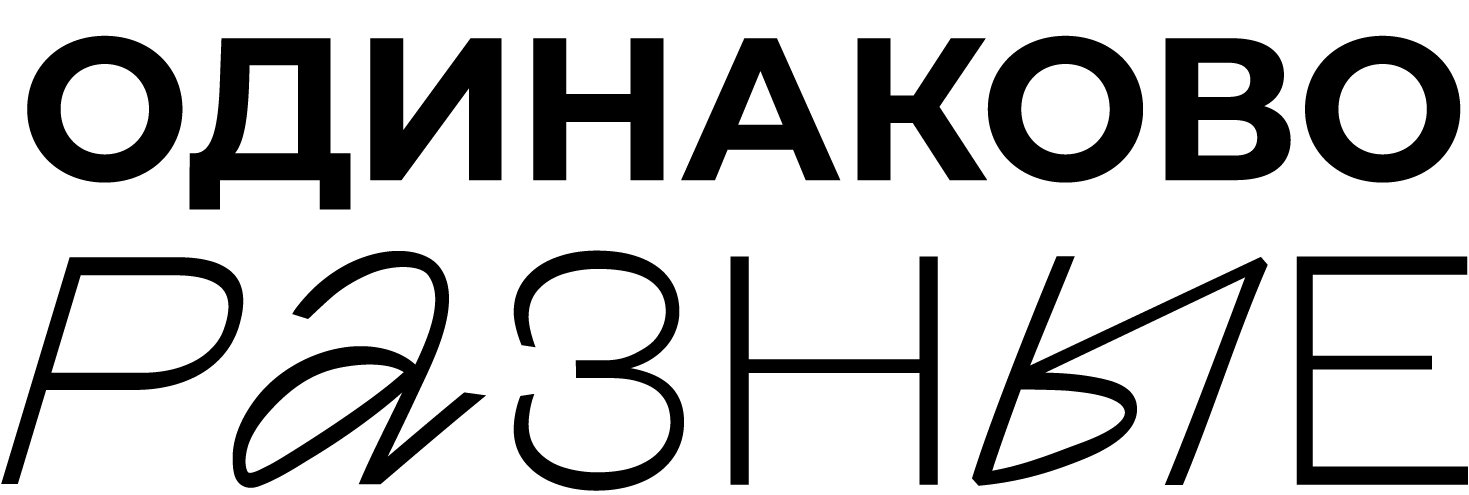 РЕЗУЛЬТАТ ГОДА ДЛЯ РЕБЁНКА
повышение уровня владения русским языком, ощущение безопасности и включённости в школьные процессы, новые друзья и интересы, более успешная учёба, вовлечённые в школьную жизнь родители
РЕЗУЛЬТАТ ГОДА ДЛЯ ШКОЛЫ
у учителей есть психологическая и методическая поддержка. В школе проходит комплекс занятий и мероприятий, способствующих повышению успеваемости и адаптации детей-инофонов
МЕХАНИКА
школьные команды (педагоги по социальной адаптации и по РКИ, представитель администрации), проходят наши КПК и, учитывая индивидуальный запрос и контекст, получают пакет мер по обеспечению языковой, психологической и социальной интеграции детей
РЕЗУЛЬТАТЫ ЗА 2019-2022 УЧ.ГГ.
Калужская область и г. Новосибирск
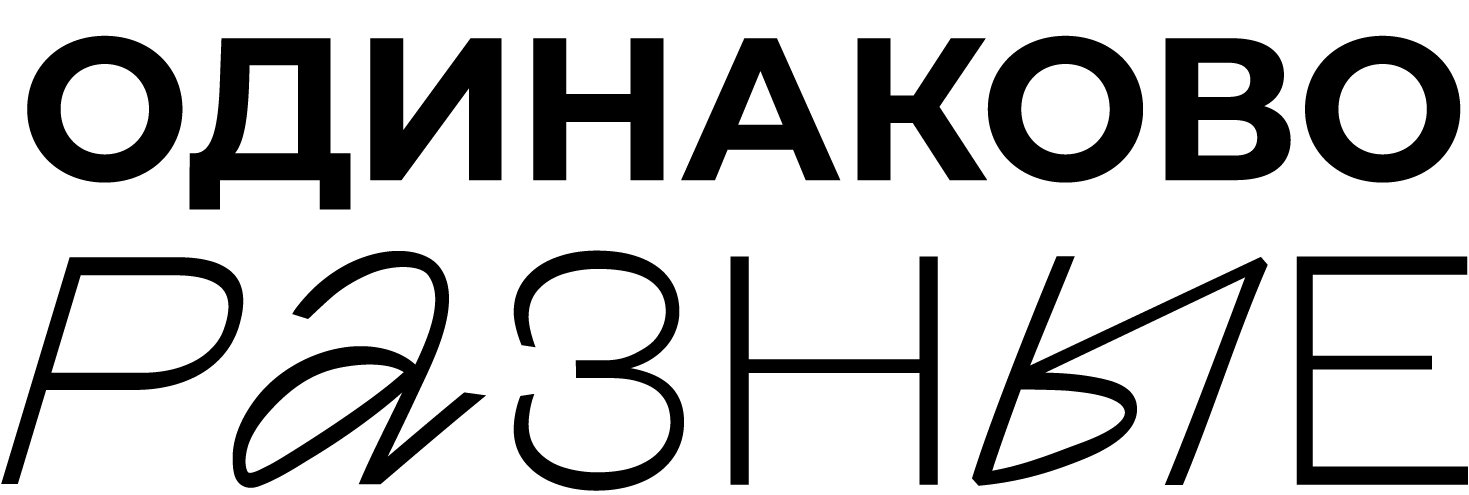 33 школы приняли участие в программе
3000 детей посещают внеурочные занятия и общешкольные мероприятия программы
4800 экземпляров учебных пособий и игр мы передали школам (теперь в списке ФГОС есть рекомендованный учебник по РКИ, поэтому школы могут заказывать его самостоятельно)
150 педагогов прошли обучение
РЕЗУЛЬТАТЫ ЗА 2019-2022 УЧ.ГГ.
Калужская область и г. Новосибирск
программы “Одинаково разные” и “Амарэ”
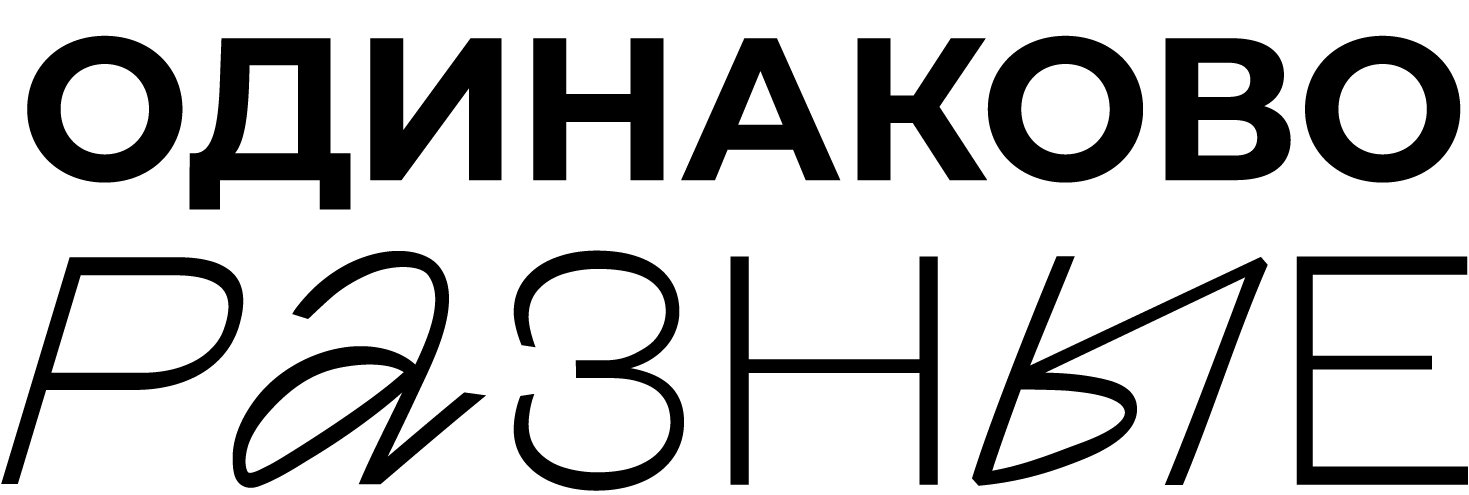 3 учебные программы разработаны для курсов повышения квалификации
672 часа образовательной программы проведено для педагогов
9 волн диагностики уровня русского языка проведено для детей-инофонов - входная, промежуточная и итоговая диагностики
Средний показатель прогресса в освоении русского языка +1/1,5 уровня владения за уч.год
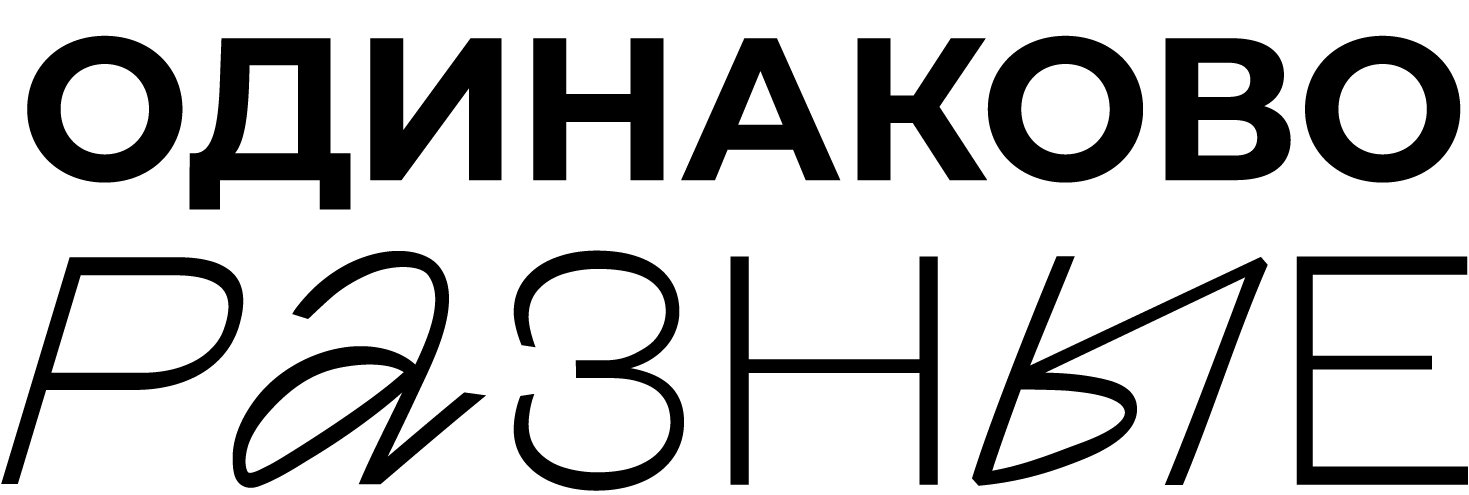 Напишите в чат:
сколько в вашей школе учеников-инофонов;
знаете ли вы, из каких они стран;
какие трудности возникают у учеников;
какие трудности возникают у родителей;
какие трудности возникают у педагогов.
Стратегии работы с “иными” детьми
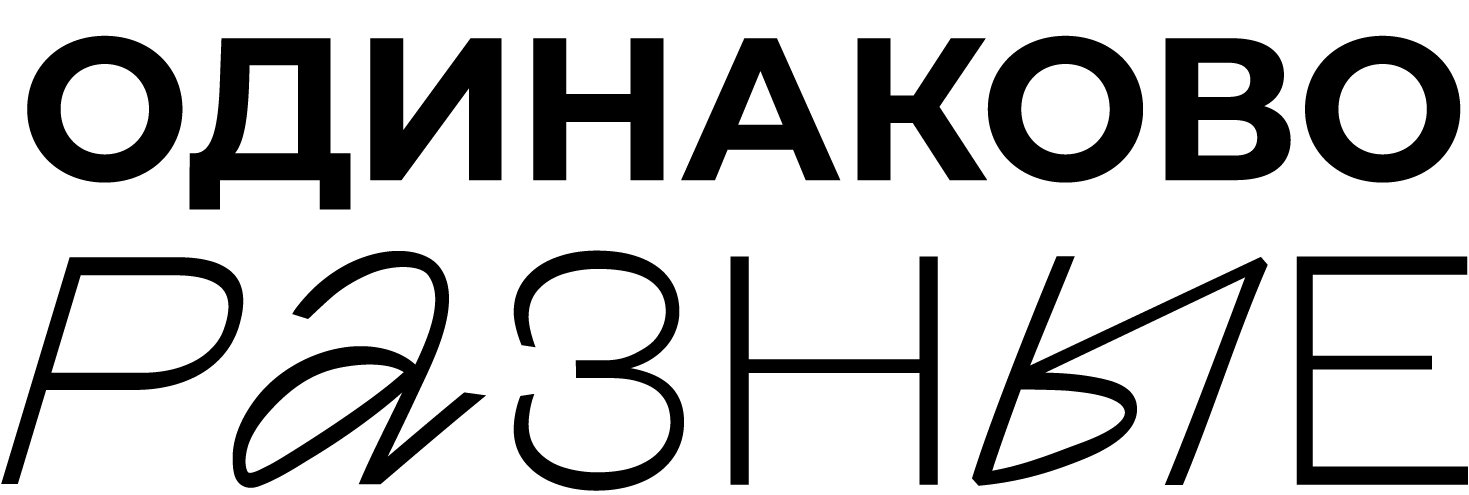 да
передавать местную культуру?
ассимиляция
“растворение”
интеграция
принимать их культуру?
да
нет
маргинализация
“отвержение”
сепарация
“разделение”
нет
Стратегии работы с “иными” детьми
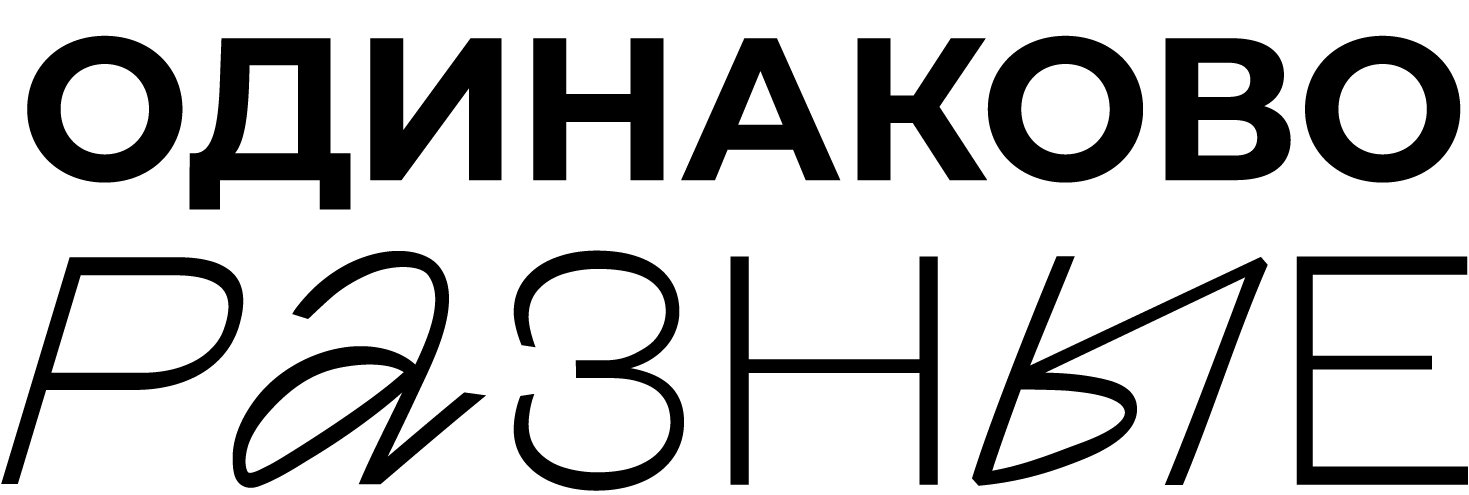 да
передавать местную культуру?
ассимиляция
“растворение”
“растворение”
общий/смешанный класс
интеграция
общий/смешанный класс + особая поддержка
принимать их культуру?
да
нет
маргинализация
“отвержение”
нет доступа к учёбе
сепарация
“разделение”
отдельный класс/школа
нет
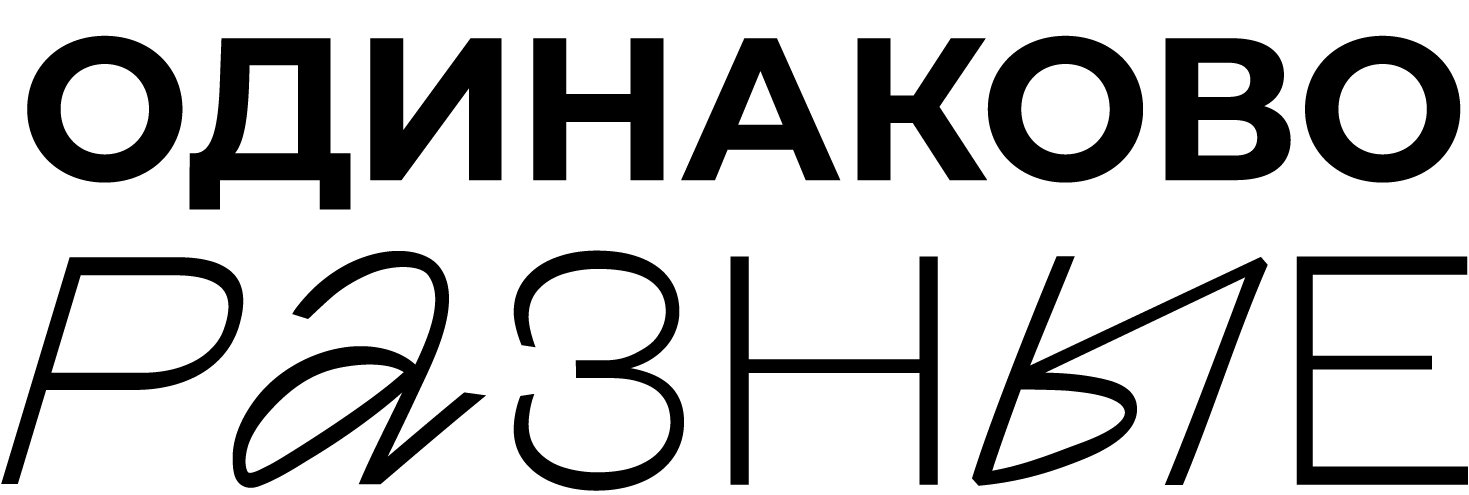 Что нужно для интеграции?
межкультурная компетентность педагога
инклюзивная культура школы
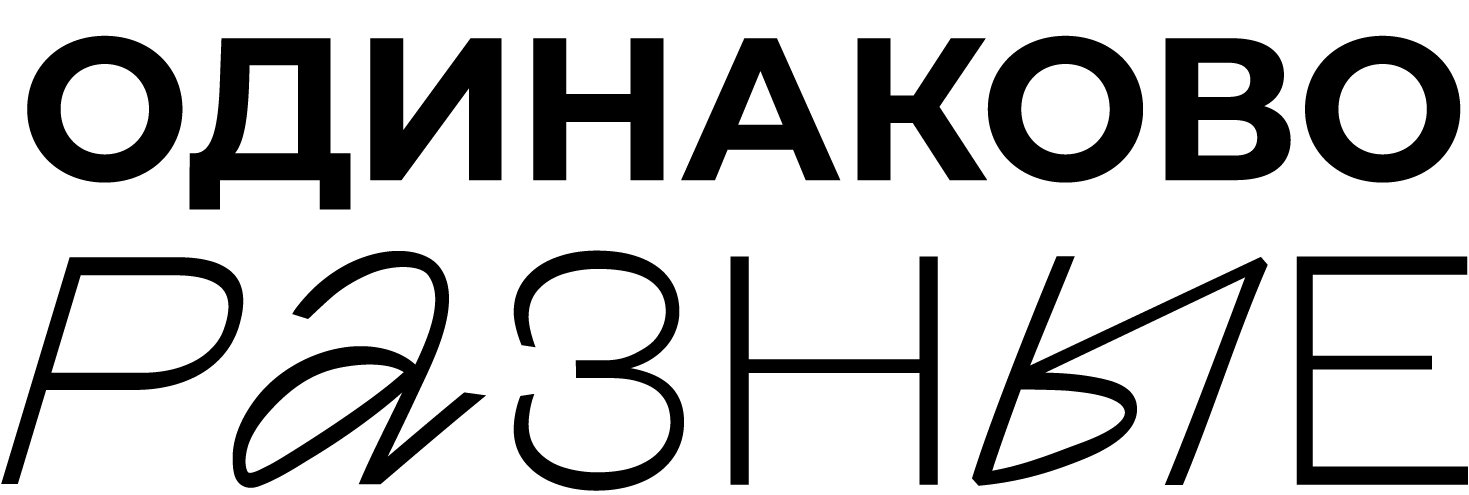 Межкультурная компетентность педагога -
способность эффективно осуществлять педагогическую деятельность, принимая культурные различия обучающихся.
меньшее эмоциональное выгорание учителя;
уверенность в своей работе;
защита от профессионального стресса.
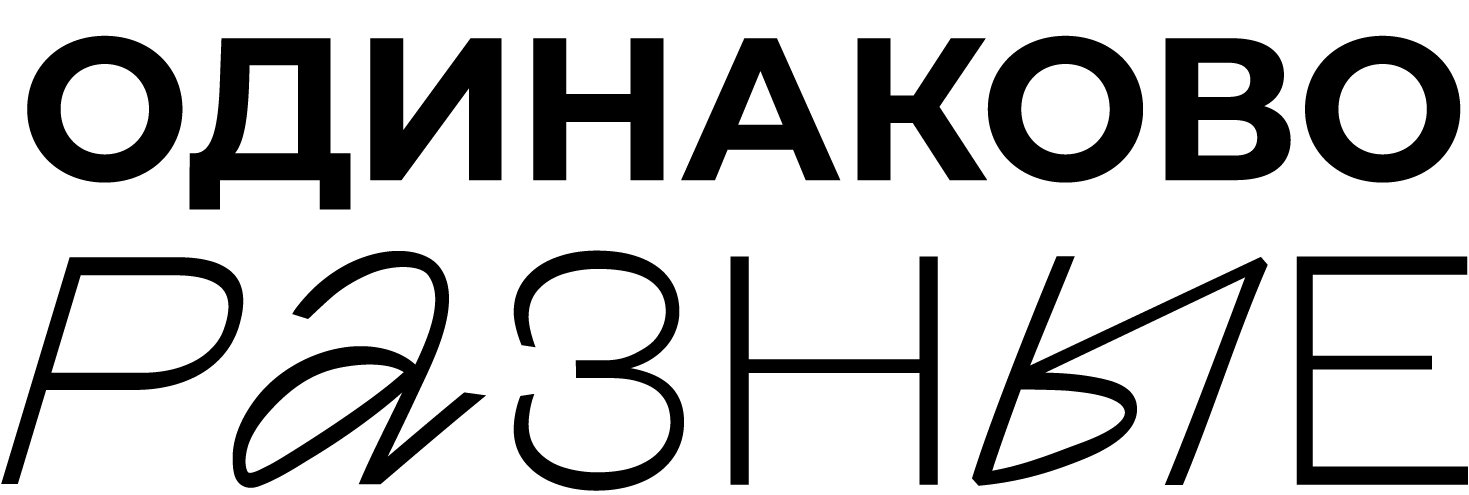 Этапы развития межкультурной компетентности:
отношение к культурным особенностям ребёнка-инофона
Безразличие
Бегство. Защита. Неприязнь.
Принятие. Вызов. Ресурс.
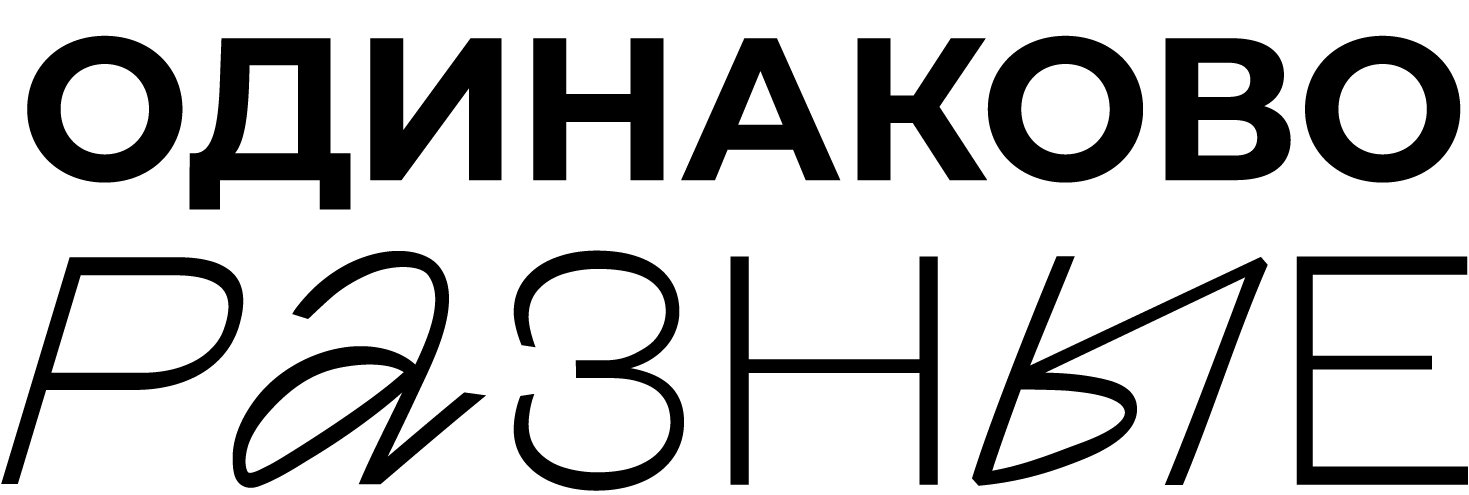 Инклюзия как идея включенности людей с особыми потребностями предполагает:
Не только разрушение барьеров, но и создание дополнительных условий (безбарьерная среда…, психологические услуги, языковая поддержка, доступность секций/кружков/мероприятий);
Отказ от оценки личности с точки зрения полезности;
Индивидуализацию личностного развития;
Ценность разнообразия, всего, что “мульти”.
ФОРМАТЫ РАБОТЫ С УЧЕНИКАМИ
ФОРМАТЫ РАБОТЫ С ПЕДАГОГАМИ
педсоветы
консультации
решение кейсов
тренинги
выездные мероприятия
ФОРМАТЫ РАБОТЫ С РОДИТЕЛЯМИ
родительские собрания
консультации
разговорный клуб
тренинги
выездные мероприятия
общешкольные творческие мероприятия, праздники
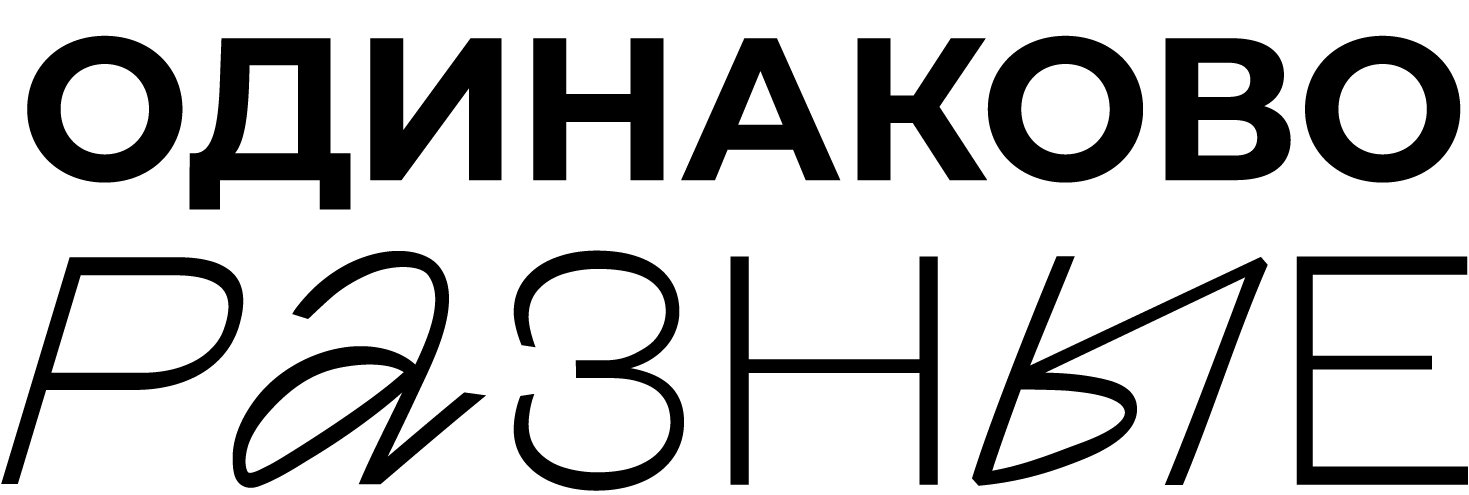 Терминологическая рамка
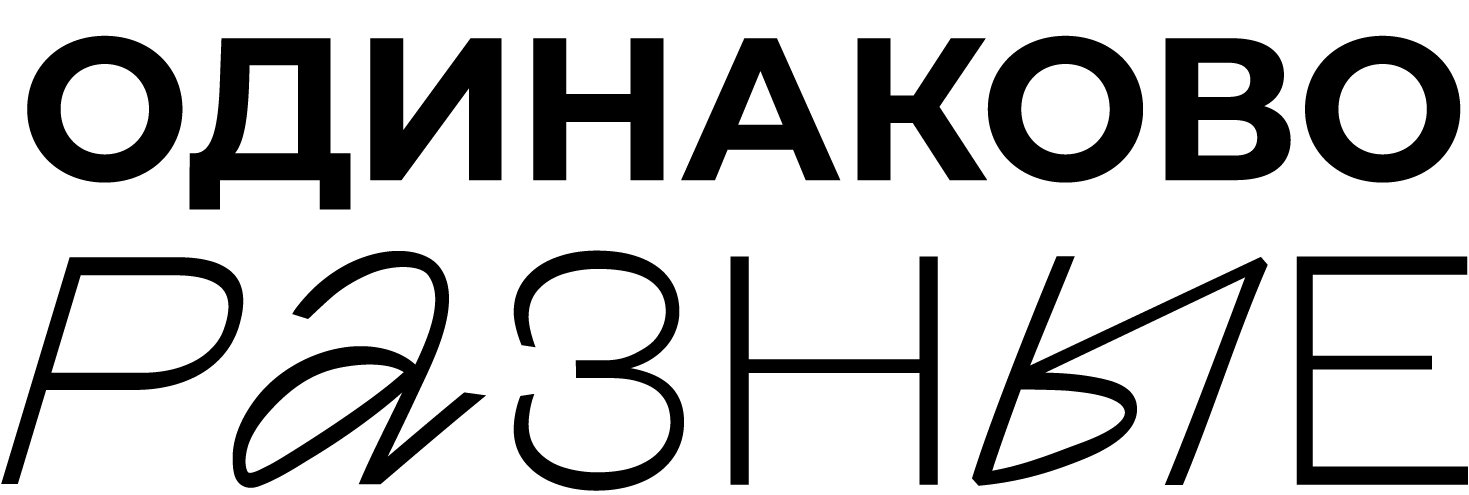 Джангар родом из России, из Калмыкии. Когда он был маленьким, он вместе с родителями переехал в Германию, где ходил в детский сад, школу, секции и т.д. Джангар отлично говорит по-немецки, у него немецкие документы. Джангар считает, что на вопрос, кем он себя считает, он вправе отвечать как “калмык”, так и “немец”. Верно ли это?
Аюна родом из Бурятии, она бурятка. Аюна путешествует по разным странам, и при пересечении границы слышит вопрос: What’s your nationality?
На который Аюна отвечает: Russian, а не Buryat. Почему?
Антон открыл своё кафе в Москве, куда к нему часто приходили проверки по различным надуманным поводам, представители контролирующих органов намекали на взятки, заплатив которые, Антон сможет продолжать спокойно работать. Антон принял решение уехать в Казахстан и открыть своё кафе там. В Казахстане у Антона не возникло подобных проблем, работа пошла беспрепятственно. При этом Антон сильно скучает по родной Москве, своим друзьям, родным и т.д. Антон - скорее мигрант или скорее беженец?
Анаит переехала в Россию из Армении в пятом классе. До переезда она говорила только по-армянски. В Москве она пошла в русскоязычную школу, ходила на курсы русского языка, начала смотреть русскоязычные фильмы. Уже к восьмому классу Анаит овладела русским на таком уровне, что смогла свободно на нём читать, писать и разговаривать. Анаит билингв или инофон?
Кто из перечисленных учеников адаптировался к школе / ассимилировался:
10-классник Хуршед обедает в школьной столовой, даже когда там дают свинину, так как считает, что в связи с переездом вынужден отказаться от своих убеждений.
10-классник Джамшед приносит обед в контейнере из дома, так как в столовой обед содержит свинину, которую он не ест.
Миша (его настоящее имя — Ле Минь) не всегда понимает, как принято вести себя в обществе, постоянно громко разговаривает и перебивает взрослых. Он единственный вьетнамец в школе. Учителя недоумевают, как такое может быть? Ведь «у вьетнамцев не принято громко разговаривать, и вообще они уважают старших». 
Через призму какого искажения смотрят на Ле Миня учителя?
Ярким примером какого явления можно считать объявления об аренде жилья “только для славян”? Якобы, люди определённой внешности или места рождения обладают определёнными характеристиками, отличающими их в худшую сторону по сравнению с другими людьми - меньшей чистоплотностью, аккуратностью, честностью…
Оля имеет ОВЗ, она начала осваивать школьную программу в специальном учебном заведении, где не имела возможности общаться со сверстниками, свободно перемещаться по городу, выбирать секции из числа общегородских. Затем родителям Оли предложили перевести её в школу, где Оля будет учиться в общем классе с ребятами без ОВЗ, а учителя разработают для Оли специальный образовательный трек. Какой принцип теперь будет реализован?
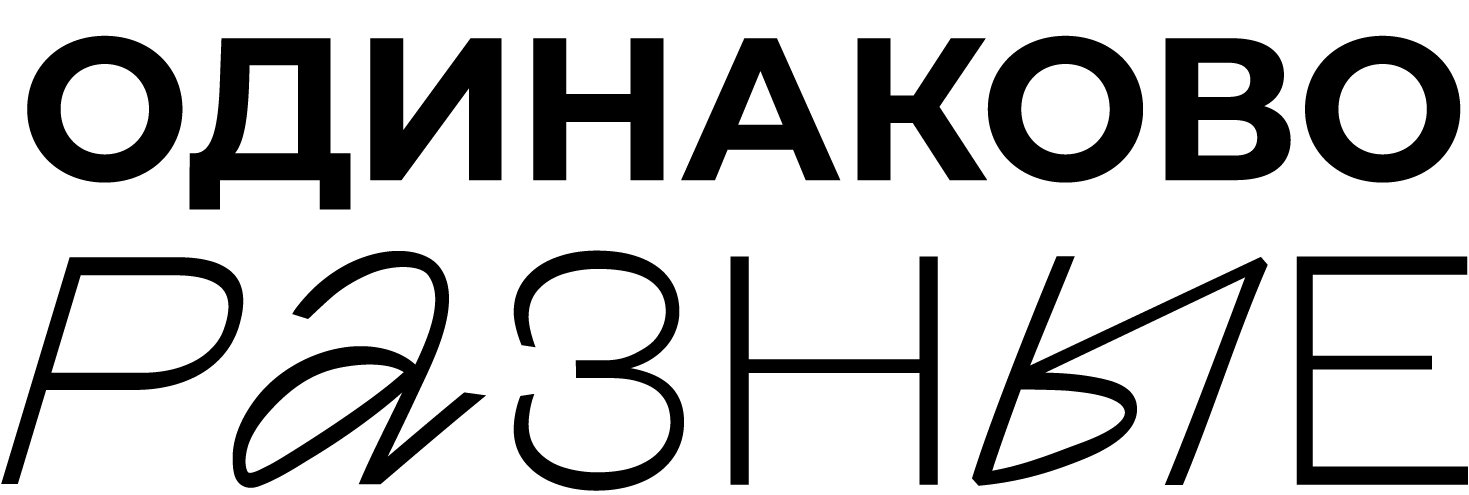 Запрещённые слова
1) чёрненький / чёрный, смугленький и любые иные варианты обозначения детей и родителей через внешность,
2) чурка, хач и далее по списку (и даже чебурек...);
3) понаехали, с гор спустились, аул приехал и другие характеристики, касающиеся миграционного опыта или принадлежности к сельской культуре;
4) любые наименования, касающиеся темы экстремизма и религии (исламисты, джихадисты и проч.);
5) высказывания, содержащие скрытую агрессию (наши дражайшие выходцы из соседних стран);
6) негативные характеристики в адрес родных языков детей;
7) [любые некорректные слова в адрес любых детей в классе].
ЭТИЧЕСКАЯ РАМКА
[Speaker Notes: Комментарий ведущего: для того, чтобы вы успешно выполнили зачётное задание, могли адекватно отвечать на вопросы на зачёте, а в первую очередь - чтобы вы смогли эффективно работать с инофонами, - мы решили суммировать и представить вам этическую рамку нашей программы.]
1. Миграционные процессы и разнообразие — естественные явления, которые существовали всегда.
2. Мы не создаем и не воспроизводим в своей деятельности иерархии культур и языков: все они важны и могут быть полезны.
3. Мультилингвизм и любое «мульти» — ресурс, а не проблема.
4. Характеристики вроде родного языка, места рождения, религии или опыта миграции не определяют ни одну личность полностью, ни сразу всех представителей одной этнической группы.
5. Представления о «врождённой национальности» устарели, теперь мы говорим о конструировании этнической идентичности. Термин «национальность» используем исключительно как политический, синоним гражданства.
6. Не этнизируем ситуации и контексты: не объясняем различия в поведении или внутренних установках людей через их этническую идентификацию.
7. Мы принимаем всех детей как равных вне зависимости от этничности, наличия или отсутствия опыта миграции, родного языка, культурного опыта семьи, религиозных взглядов и пр.
8. Мы не призываем к ассимиляции: поддержание своей культуры и языка очень важно для человека при смене места жительства.
9. Интеграция — двусторонний процесс, в котором равнозначен вклад обеих сторон: и мигрантов, и принимающего сообщества.
10. Как следствие: «культурная дистанция» (нежелание налаживать контакты с новым сообществом) — это не вина людей и не проблема сама по себе: это следствие неудавшейся политики интеграции.
11. «Культура» — не жёсткая конструкция: не врождённая, не всеобъемлющая, не одна. Не обязательно связана с фольклором или традициями прошлого.
12. При работе мы не подчеркиваем различия, а апеллируем к общим понятиям и явлениям, способным объединить детей и выявить у них общие интересы и эмоции.
13. Не используем «колонизирующие» практики. Горизонтальное общение без навязывания нашего опыта, без «дотягивания до цивилизованного уровня». Создаем комфортные условия, в которых дети будут мотивированы интегрироваться.
14. Обращаемся к знаниям, которые есть у детей (родные языки, опыт смены среды и гибкого приспособления к новым условиям).
15. Соблюдаем принцип субъектности детей: ориентируемся на получение самостоятельного опыта, а не на постоянной трансляции опыта педагога. То же относится и к занятиям для самих педагогов.
16. Не делаем постоянно мероприятия «только для мигрантов» или «только для «местных». На начальном этапе это нормальная мера для интенсивного обучения русскому языку, но впоследствии нужно набирать смешанные группы детей на основе их общих интересов и запросов.
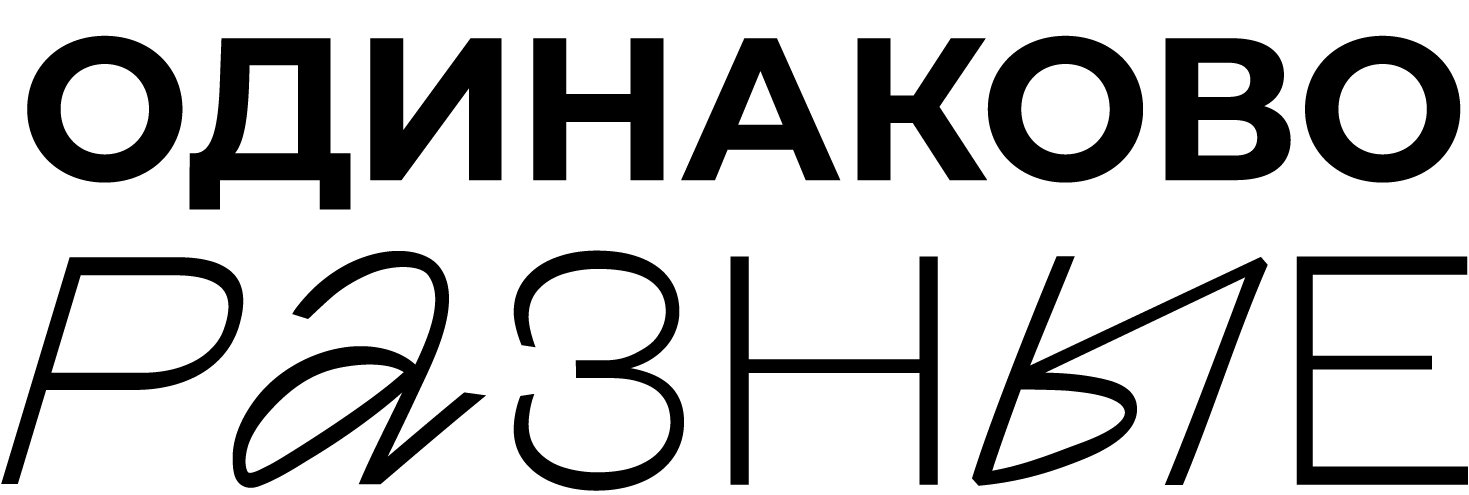 Итоги встречи 08.12
информация о программе “Одинаково разные”;
краткое знакомство с участниками встречи;
стратегии интеграции детей-инофонов;
инклюзивная среда школы - что это и для чего это нужно;
инструменты работы по созданию инклюзивной среды с учениками, родителями и педагогическим коллективом;
принципы работы с детьми-инофонами;
терминологическая рамка работы с детьми-инофонами;
напишите в чат свои вопросы и комментарии, мы сохраним чат и подготовим для вас ответы к следующей встрече.
Спасибо за внимание!
контакты:
odinakovo.raznie@gmail.com